Het eerste gebod
God is de enige God
Opening
Zingen
Psalm 75:1
Bidden
Bijbellezen
Jozua 24:1-18
[Speaker Notes: Bij de Psalm kan een keuze worden gemaakt.]
Bijbelstudie
1. Welke keuze geeft Jozua aan het volk (vers 15)?

2. Stelt de Heere ons ook voor die keuze?

3. Waarom moet het volk de Heere dienen (2-13)?
[Speaker Notes: De Bijbelstudie omvat enkele Bijbelverzen waaruit blijkt dat God het dienen van afgoden verbiedt. De verzen vormen een vervolg op de binnenkomer, waarbij de jongeren hun idealen moesten benoemen. Eerbiedig gezegd verkondigt God ook zijn ideaal in deze Bijbelverzen. 
Laat de jongeren de werkwoorden opzoeken. 
Welke hebben betrekking op de mensen en welke op God?]
Binnenkomer
[Speaker Notes: Stel dat je helemaal tevreden bent over je leven. 
Wat zou er dan anders zijn?
Of wat zou je hebben?
Wat zijn jouw voorbeelden van mensen die gelukkig zijn? 
 
Schrijf op hoe jouw ideale leven eruit ziet.
 
Vraag aan de jongeren of zij weten waarom voor bovengenoemde binnenkomer is gekozen bij het thema ‘afgoderij’?  Mogelijk begrijpen de jongeren dit niet. Vraag dan aan hen waar zij aan denken bij het onderwerp ‘afgoden’. Het is niet ondenkbaar dat zij menen dat enkel het aanhangen van de islam of het aanbidden van natuurgoden tot afgoderij behoort en dat zij er niet veel mee te maken hebben. Merk op, dat in deze les duidelijk zal worden dat elk hart gevoelig is voor afgoden.
Geef hen de opdracht om één of meerdere van de opgeschreven verlangens / idealen / idolen te bespreken met een groepsgenoot. Hoe kijkt God tegen dit verlangen aan? Keurt Hij dat verlangen goed of af? Laat de jongelui uitleggen, waarom ze dit denken! 
Ga vervolgens plenair met de groep (kort) het gesprek aan. Daag hen eventueel uit met de stelling: ‘Alles (dus ook goede dingen), kunnen een afgod zijn!’ Mee eens of mee oneens? 
Toelichting: De Amerikaanse predikant Tim Keller merkt in zijn boek ´Namaakgoden´ op dat afgoden (vaak) goede dingen zijn. Denk aan een goede opleiding, liefde, geld, bezittingen of vrienden. Het wordt een afgod als het tot het centrum van het leven wordt. Je denkt dat die dingen zekerheid geven of een goede invulling van het leven. Het zijn zaken die belangrijker worden dan God en die je meer in beslag nemen dan God’.  God staat niet op de eerste plaats in het leven.]
Doelen
Ik besef dat mijn hart vatbaar is voor allerlei vormen van afgoderij.
Ik weet dat de HEERE de enige God wil zijn in mijn leven.
Ik kan aangeven wat afgoderij is in mijn leven en deze voor God belijden (zie 1 Joh. 1:9).
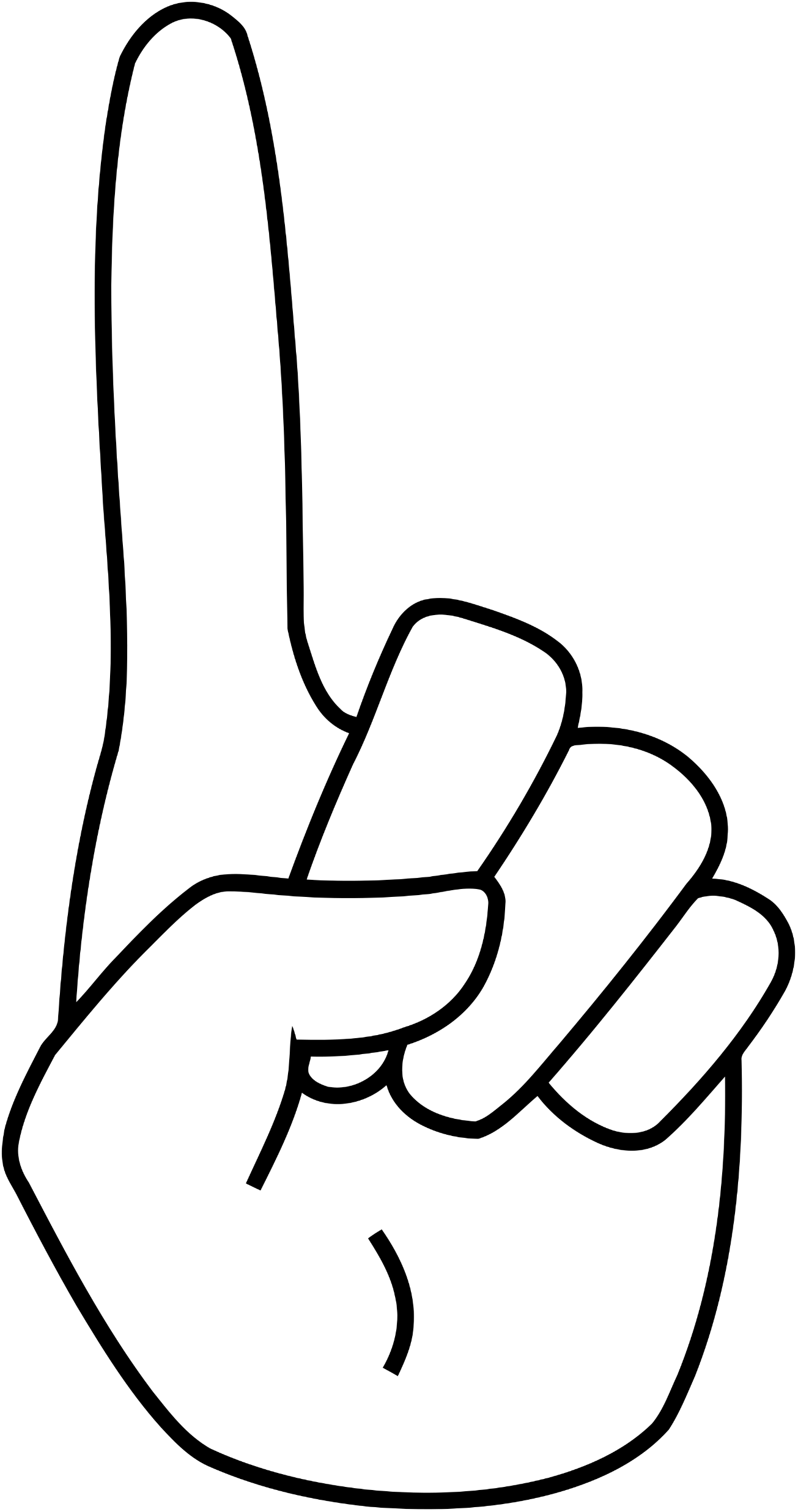 Begrip: De Enige
Wat wil God?
Begrip: De Enige
[Speaker Notes: De Heere wil de Enige God in jouw leven zijn!]
Begrip: In plaats van
Begrip: In plaats van
Wat is afgoderij?
[Speaker Notes: Álles wat ervoor zorgt dat je niet je vertrouwen alleen op God stelt.]
Begrip: Afgoden
Begrip: Afgoden
Wat doet de duivel?
[Speaker Notes: De duivel maakt ons hart vol met iets of iemand zodat er (bijna) geen ruimte is voor God.]
Begrip: Mijn afgoden
Wat moet je jezelf afvragen om te weten wat jouw afgoden zijn?
Wat was het problem van de rijke jongeling?
Begrip: Mijn afgoden
[Speaker Notes: Wat is mijn grootste verlangen?
Wat doe ik als ik alleen ben?
De rijke jongeling ging zijn weg alleen verder omdat hij te vast zat aan zijn afgoden.]
Begrip: Weg ermee!
Wat moet je doen met alle dingen die God van de eerste plaats afhouden?
Begrip: Weg ermee!
[Speaker Notes: Weg ermee! Vlucht ermee tot de Heere.]
Verwerkingsvragen
Bespreek de verwerkingsvragen op bladzijde 88.
Samenvatting
In het eerste gebod wil de HEERE dat Hij op de eerste plek staat.
Keuze: of God, of afgoden.
Huiswerk volgende keer
[Speaker Notes: Het leerwerk is vrij veel deze les. Het Bijbelgedeelte is vrij bekend, waarom het iets langer kan zijn.HC vraag en antwoord 115 is wel veel. Er kan voor gekozen worden alleen het eerste deel van het antwoord te laten leren.]
Verwerkingsopdracht
Wat betekenen afgoden voor jou persoonlijk?
Praat er over in tweetallen en schrijf je antwoord op bij de aantekeningen op pagina 90.
Deel het met de grote groep.
[Speaker Notes: Geef voor deze opdracht 3 minuten de tijd.]
Stelling
Neem het niet te nauw het kan ook wel God en de rest een beetje!
Stelling
Bespreekopdracht
Bespreek in groepjes van vier wat volgens jullie afgoden zijn in jullie leven.
Schrijf het op pagina 90.
Bespreekopdracht
Woordweb
Verhaal